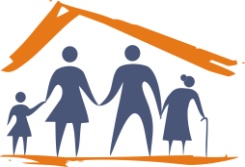 Universidade Aberta do SusUniversidade Federal de PelotasEspecialização em Saúde da FamíliaModalidade a DistânciaTurma 9
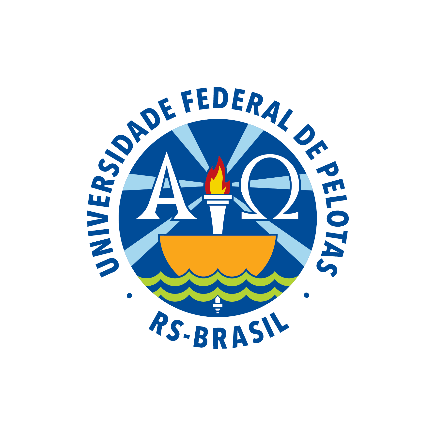 Melhoria no rastreio do câncer de colo de útero e de mama na UBSF O37 em Manaus-AM



         Especializando(a): Jacinta Lima Rogério Cardoso
Orientador(a): Alexandra da Rosa Martins
Melhoria no rastreio do câncer de colo de útero e de mama na UBSF O37 em Manaus-AM
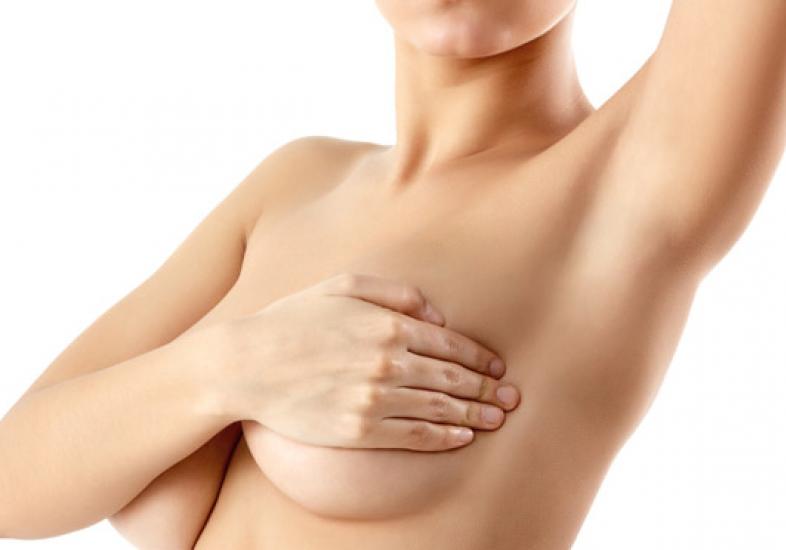 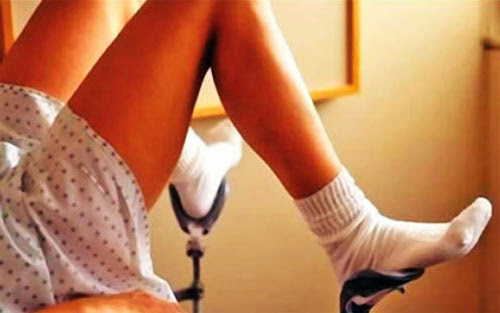 Introdução
De acordo com o INCA (Instituto Nacional do Câncer, 2014) 15.590 novos casos no Brasil de câncer de colo de útero.

 Maior frequência na região norte.

 Taxa de incidência no Brasil - 17,49 casos por 100 mil habitantes.

 Taxa de incidência no Amazonas - 35,15 casos por 100 mil habitantes.
Introdução
Câncer de mama – 2 mais frequente nas mulheres (INCA 2014).
Altas taxas de diagnóstico em 2014 -  57.120 novos casos. Correspondendo a 22% nos casos novos de câncer.

Estimativas preocupantes + Altas taxas de incidência+ chance de cura = rastreio é mandatório.
Introdução
Caracterização do Município
IBGE  2014 -  Manaus é a cidade mais populosa do Amazonas e da Amazônia, com uma população de mais de 2 milhões habitantes.






Sétima mais populosa do Brasil.
Uma das maiores economias do país com um dos menores IDH.
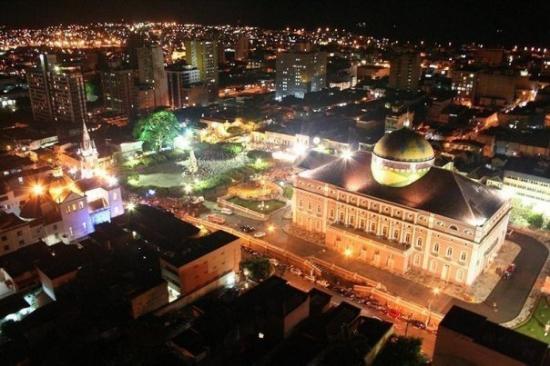 Introdução
Caracterização do Município
Serviços de saúde
299 estabelecimentos de saúde básica de caráter público, 
237 municipais, 13 federais e 49 estaduais. 
201 estabelecimentos de saúde básica são privados. 
196 com fins lucrativos e 5 sem fins lucrativos.   
A rede de saúde conta com 333 postos de saúde e  121 ambulatórios.
Introdução
Caracterização do Município
Serviços de saúde
A Secretaria Municipal de Saúde (SEMSA) divide o município em administrações de saúde pública ou Distritos:
Distrito de Saúde Norte, 
Distrito de Saúde Sul, 
Distrito de Saúde Oeste, 
Distrito de Saúde Leste, 
Distrito Rural e 
Distrito de Saúde Fluvial.
Introdução
Caracterização da Unidade Básica de Saúde
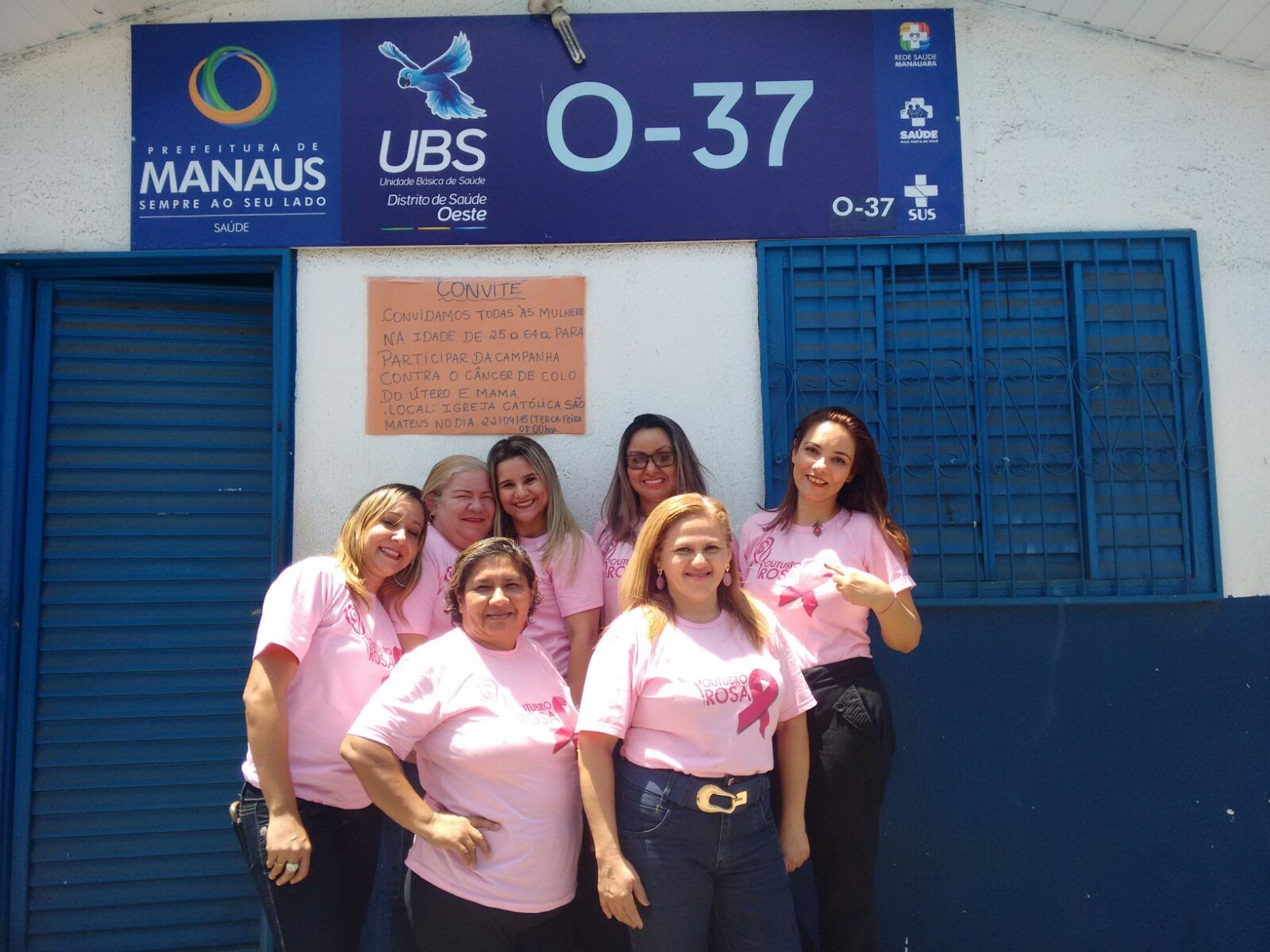 Introdução
Caracterização da Unidade Básica de Saúde
A Unidade de saúde O37 -  Localizada em Manaus-AM bairro Alvorada 1 Zona Oeste.
A equipe de saúde  da família  é composta - 1 médica, 1 enfermeira, 2 técnicas de enfermagem, 5 ACSs , possui 2 microáreas sem ACS e população de mais de 6 mil pacientes.
 6.778 pessoas  residentes na Área de abrangência da UBS.
Introdução
Situação da UBS antes da Intervenção

A UBSF O37 em Manaus -  baixa cobertura  de rastreio para  câncer de colo de útero e mama.
31% cobertura para rastreio do câncer de colo de útero.
67% cobertura para rastreio do câncer de mama.
Grande população feminina dentro da faixa etária de rastreio, com estimativa de 1762 mulheres entre 25 e 64 anos e 563 mulheres entre 50 e 69 anos.
Objetivo Geral
Melhorar o rastreio dos cânceres de colo de útero e de mamas na UBSF O37 no município de Manaus-AM.
Metodologia
Ações realizadas nos 4 eixos de: 
Organização e gestão do serviço;
 Monitoramento e avaliação; 
Engajamento público e
 Qualificação da prática clínica.
Metodologia
Logística
Utilização do protocolo do Ministério da Saúde 2013 - rastreio dos cânceres de colo de útero e de mamas.
Utilização de ficha espelho e planilha de coleta de dados.
Apresentação da proposta do projeto a gestão do Distrito de Saúde Oeste e solicitação de apoio a intervenção.
Organização dos instrumentos de apoio, do serviço/agendamento
Metodologia
Logística
Determinação das atribuições de cada membro da equipe.
Capacitação da equipe.
Contato com lideranças comunitárias e comunidade em geral –  solicitando apoio, levando esclarecimentos e informações.
 Realização do atendimento clínico – realização dos exames.
Objetivos, Metas e Resultados
Objetivo 1 - Ampliar a cobertura de detecção precoce do câncer de colo de útero e do câncer de mama.
Meta 1.1 - Ampliar a cobertura do rastreio do câncer de colo de útero para 50%.
Mês 1= 46 mulheres
Mês 2= 106 mulheres
Mês 3= 164 mulheres
Gráfico da proporção de mulheres entre 25-64 anos com exame em dia para a detecção precoce do câncer de colo de útero
Objetivos, Metas e Resultados
Objetivo 1 - Ampliar a cobertura de detecção precoce do câncer de colo de útero e do câncer de mama.
Meta 1.2 - Ampliar a cobertura do rastreio do câncer de mama para 80%.
Mês 1= 19 mulheres
Mês 2= 38 mulheres
Mês 3= 47 mulheres
Gráfico da proporção de mulheres entre 50-69 anos com exame em dia para a detecção precoce do câncer de mama
Objetivos, Metas e Resultados
Objetivo 2: Melhorar a qualidade da detecção precoce do câncer de colo de útero e de mama na UBS.
Meta 2.1. Obter 100% de coleta de amostras satisfatórias do exame citopatológico de colo de útero.  
Durante todo o período de intervenção foram obtidas 100% de amostras satisfatórias nos exames de citopatológico.
Objetivos, Metas e Resultados
Objetivo 3: Melhorar a adesão ao Programa de Detecção Precoce de Câncer de Colo de Útero e de Mama  das mulheres com exames alterados.
Meta 3.1: Identificar 100% das mulheres com exame citopatológico alterado que não retornaram para conhecer o resultado. 
Meta 3.2: Identificar 100% das mulheres com mamografia alterada sem acompanhamento pela UBS.
Durante o processo de intervenção as metas de 3.1  e 3.2  foram alcançadas com resultado de 100%.
Objetivos, Metas e Resultados
Objetivo 3: Melhorar a adesão ao Programa de Detecção Precoce de Câncer de Colo de Útero e de Mama  das mulheres com exames alterados.
Meta 3.3: Realizar busca ativa em 100% de mulheres com exame citopatológico alterado sem acompanhamento pela UBS.
Meta 3.4  Realizar busca ativa em 100% de mulheres com mamografia alterada sem acompanhamento pela unidade de saúde.
Durante o processo de intervenção as metas de 3.1  a 3.4  foram alcançadas com resultado de 100%.
Objetivos, Metas e Resultados
Objetivo 4  Melhorar o registro das informações.
Meta 4.1: Manter registro da coleta de exame citopatológico de colo de útero  em registro específico em 100% das mulheres cadastradas.
Meta 4.2: Manter registro da realização da mamografia em registro específico em 100% das mulheres cadastradas.
Durante a intervenção as metas 4.1 e 4.2 alcançaram resultados de 100%.
Objetivos, Metas e Resultados
Objetivo 5 Mapear as mulheres de risco para câncer de colo de útero e de mama.
Meta 5.1: Pesquisar sinais de alerta para  câncer de colo de útero em 100% das mulheres entre 25 e 64 anos.
Meta 5.2: Realizar avaliação de risco para câncer de mama em 100% das mulheres entre 50 e 69 anos.
Durante a intervenção as metas 5.1 e 5.2 alcançaram resultados de 100%.
Objetivos, Metas e Resultados
Objetivo 6:  Promover a saúde.
Meta 6.1: Orientar 100% das mulheres cadastradas sobre doenças sexualmente transmissíveis (DST) e fatores de risco para câncer de colo de útero.
Meta 6.2: Orientar 100% das mulheres cadastradas sobre doenças sexualmente transmissíveis (DST) e fatores de risco para câncer de mama.
Durante a intervenção as metas 6.1  e 6.2 alcançaram resultados de 100%.
Discussão
Importância para a equipe
Qualificação clínica e educação permanente.
Melhoria do compromisso com a organização do serviço.
A experiência da importância do desenvolvimento de ações planejadas.
Discussão
Importância para o serviço
Organização das informações e arquivos.
Novo perfil no acolhimento e adequação de agenda para citopatológico.
Identificação de outros possíveis focos de atenção em saúde a serem melhorados.
Discussão
Importância para a comunidade
Aumento no vinculo entre equipe de saúde e comunidade.
Participação da comunidade no planejamento de ações e eventos.
Fortalecimento da educação em saúde na comunidade.
Reflexão sobre o processo de aprendizagem
Expectativas  de muitas discussões clínicas e o gerenciamento da realidade – falta de insumos, adaptações necessárias.
Melhoria da visão sobre o funcionamento do SUS.
Importância da atenção primária X Prática clínica profissional adequada.
Rodas de Conversa
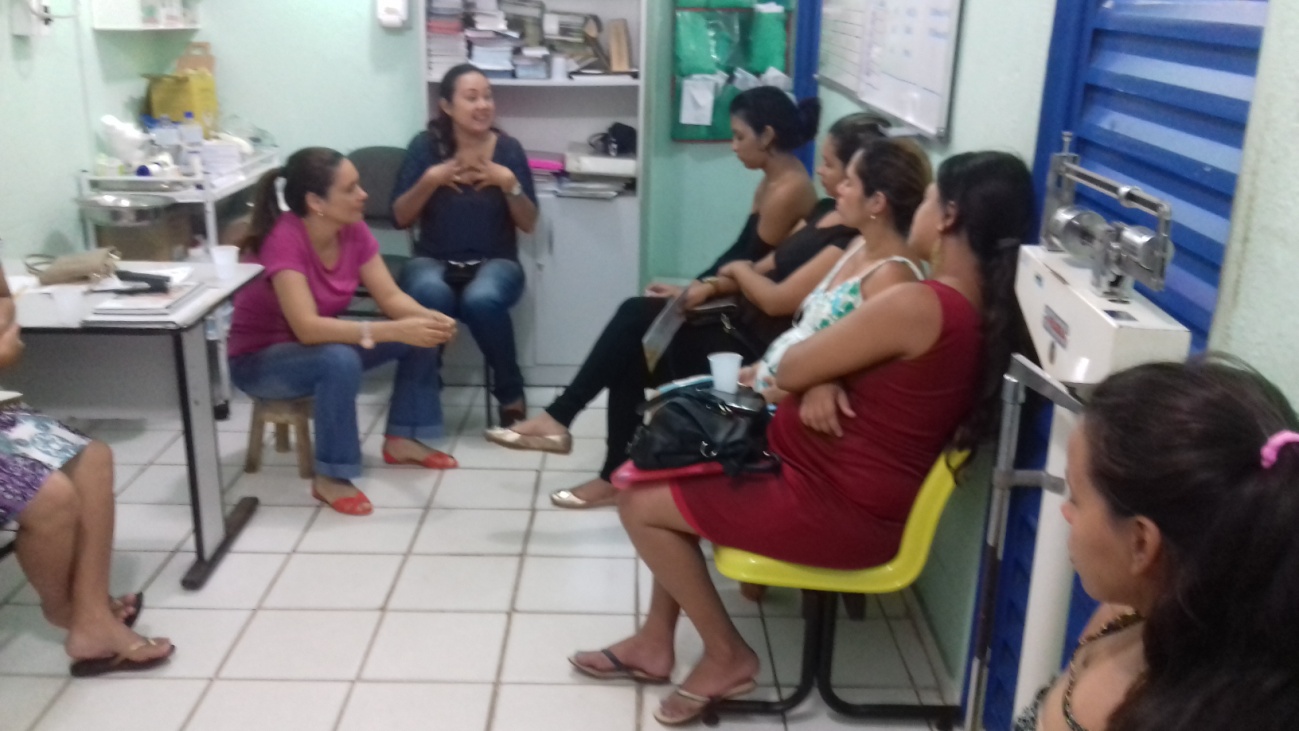 Evento na Paróquia da Comunidade
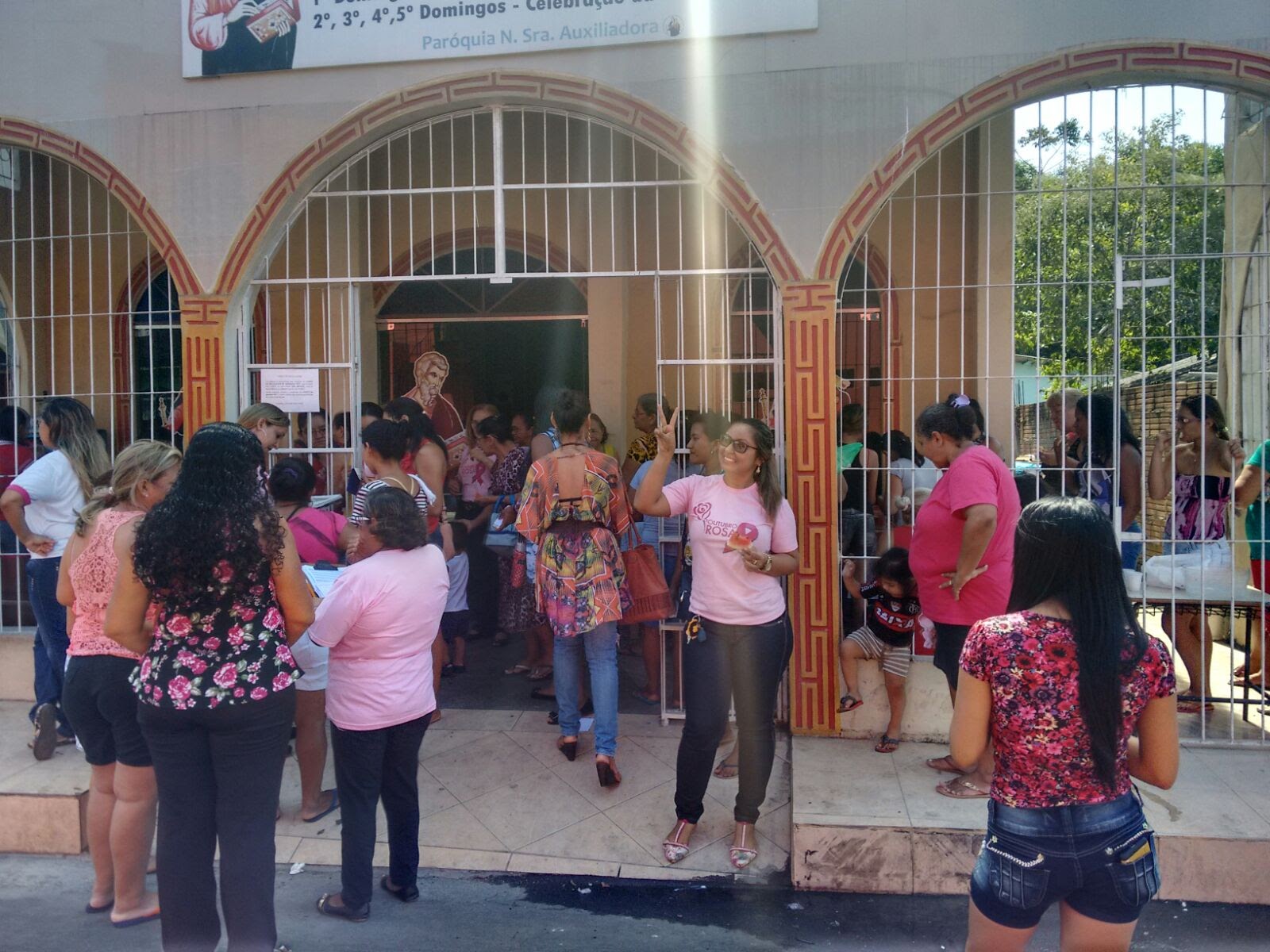 Participação da Banda Local e da Comunidade
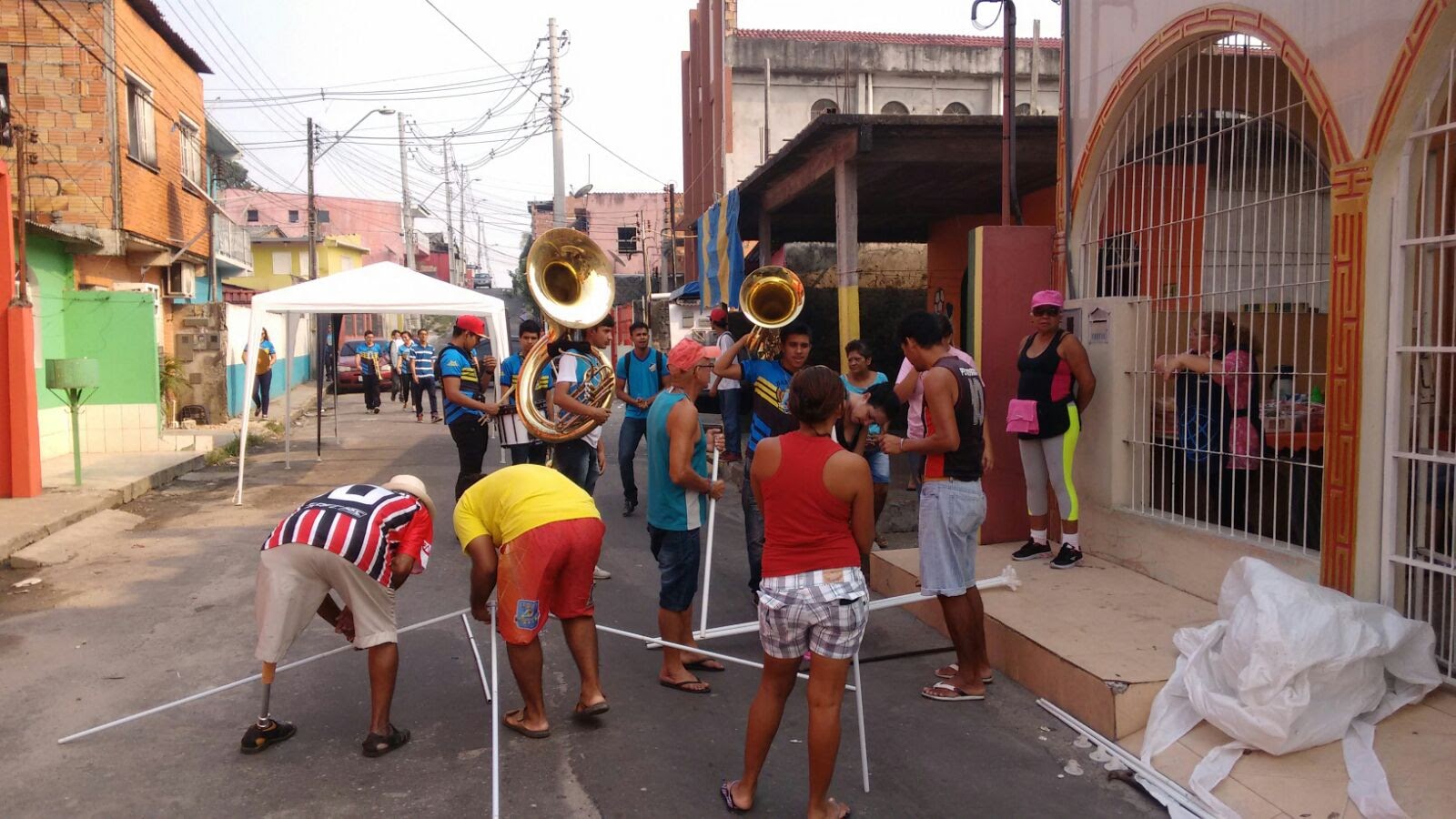 Participação da Comunidade
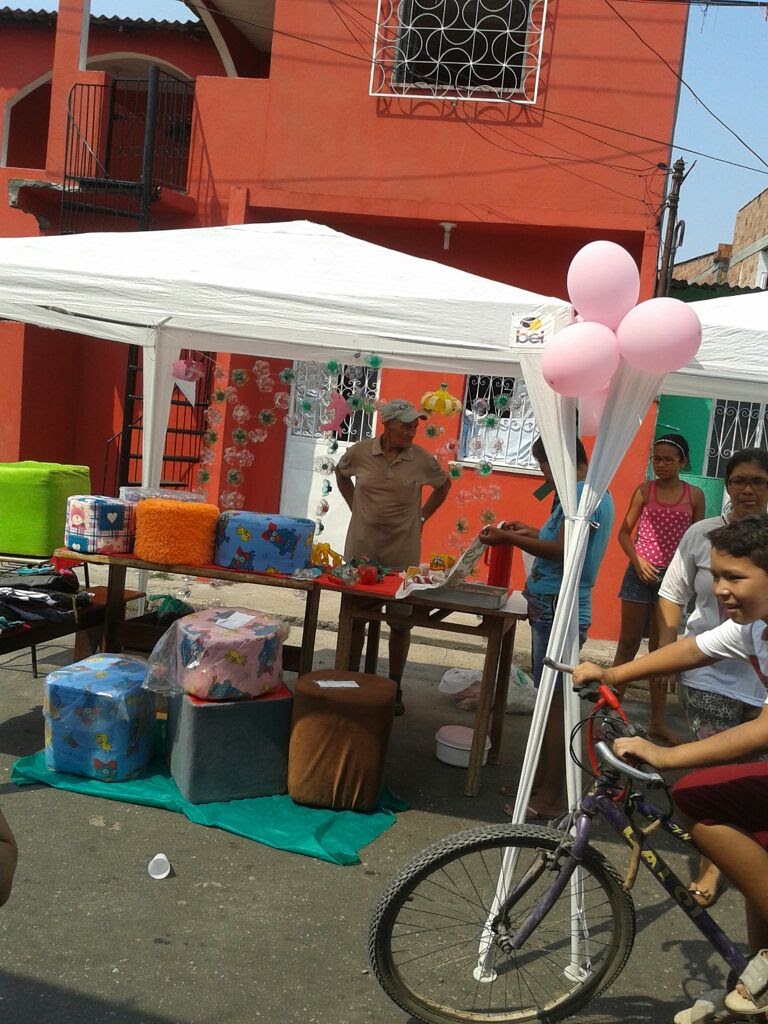 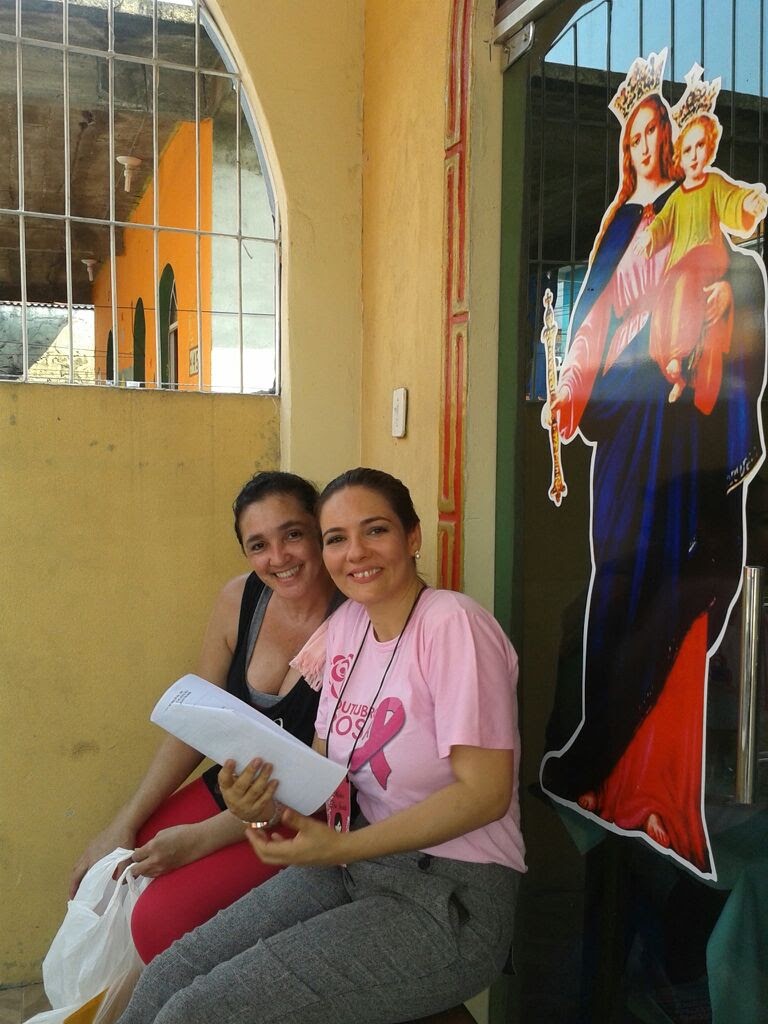 Oferta de Serviços
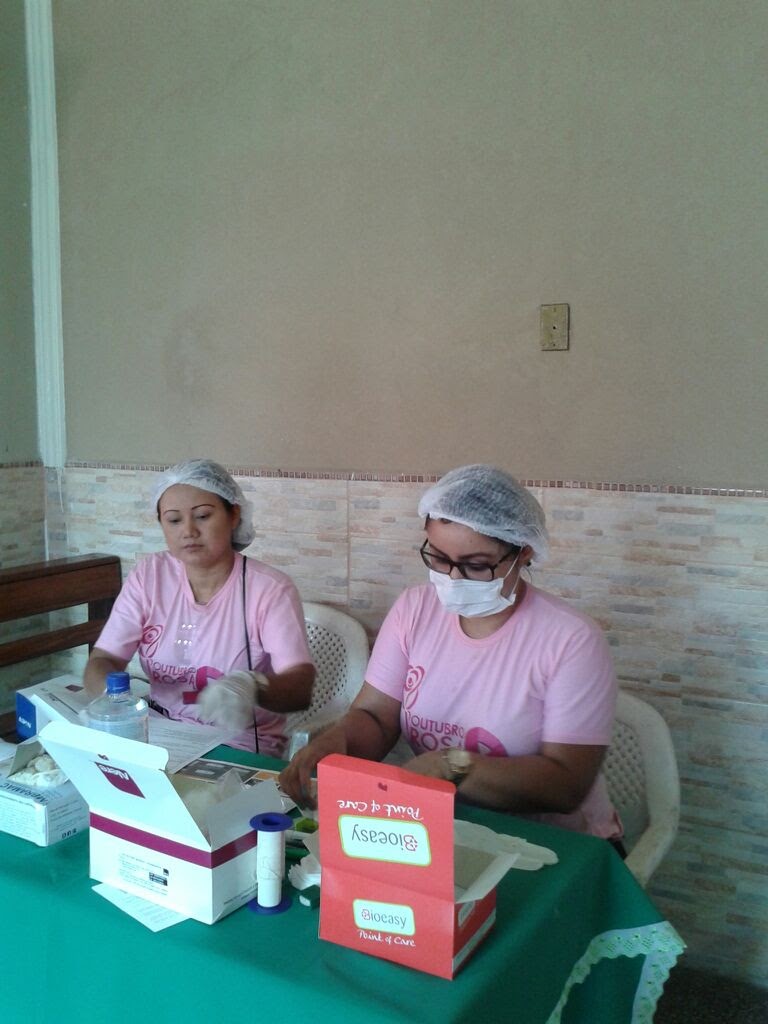 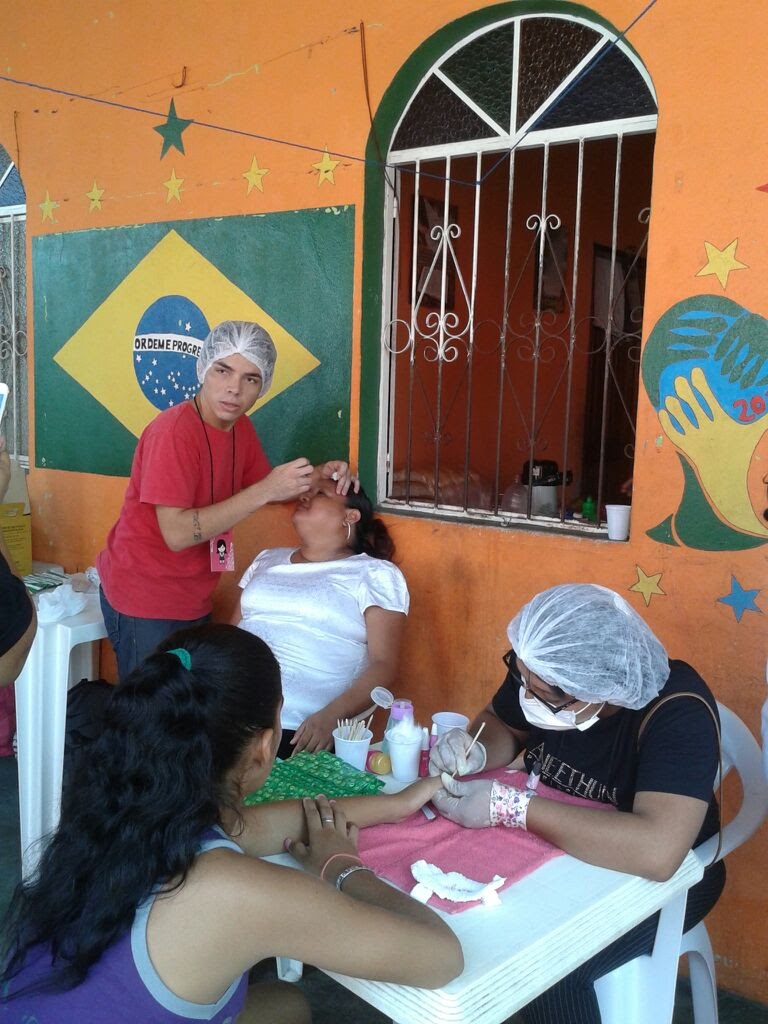 Obrigada
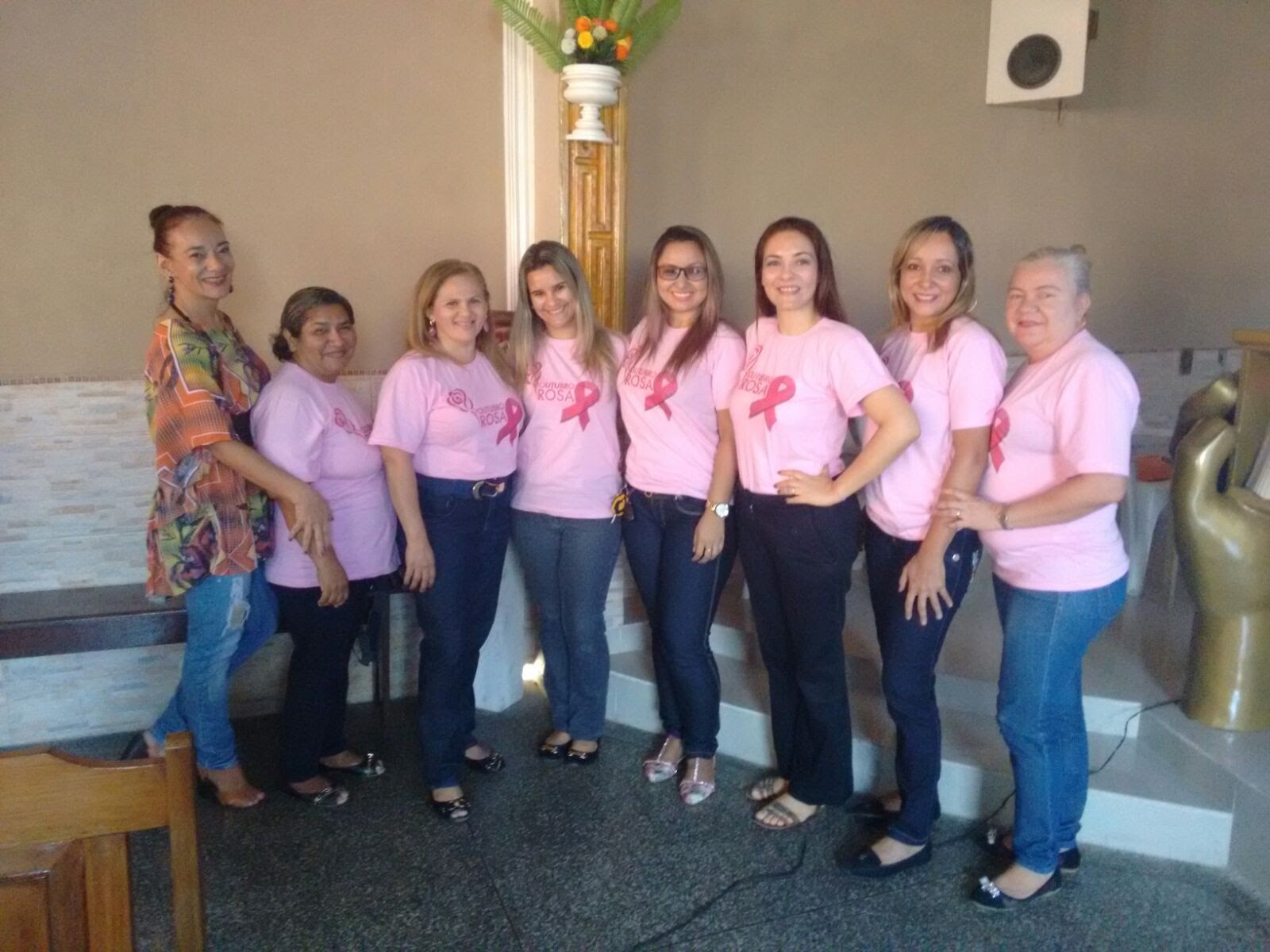